Vitamin C and CortisolOptimize healing and optimize the immune system
Sev Hrywnak, D.P.M., M.D.
No conflicts of Interest
PRESENTATION OVERVIEW
Pathophysiological basis of all disease
Regulators of intracellular oxidative stress
Promotors of all disease
Foundational disease treatment principles
Pivotal role of vitamin C in health and disease
Cortisol interrelation with vitamin C
Normal mammalian response to acute oxidative stress
Cortisol deficiency is probably more common than other treated hormone deficiencies(estrogen, testosterone, thyroid)
The importance of insulin in vitamin C metabolism
Is the Krebs cycle the evolutionary response to GULO absence
Reference Checking
Go to: www.ncbi.nlm.nih.gov/pubmed

In pubmed search box, enter the 7 digit or 8 digit number that is noted on a slide. This is the pubmed (PMID) identifier number.
Click “Search” and you will go directly to the abstract of article.
Ex:  ( 76642895)
It is all about the cell, Cell Biochemistry
“Normal Cell Metabolism is the basis of not only a healthy life but the foundation to prevent and fight diseases”
 Stephen J. Murphy, M.D. University of Chicago 1964
Cells >>>>>> Tissues >>>>>>> Organs
The cause of all disease:a unified theory
Increased Intracellular
Oxidative Stress (IOS)
IOS
IOS
IOS
(16760481)
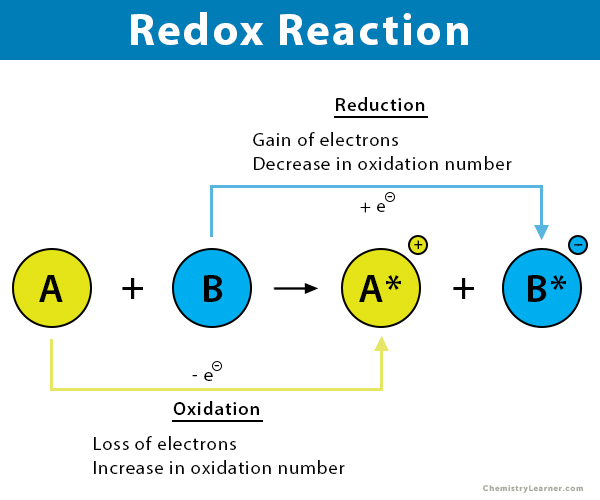 Redox medicine principles 1
Synonyms

Pro-Oxidant: 	Toxins
						Free radicals
						Reactive oxygen species (ROS)
Antioxidant:		Vitamin C
Redox medicine principles 2
Properly Administered Vitamin C
Has NEVER failed
To neutralize an acute
Pro-oxidant/poison/toxin
exposure or ingestion
Redox medicine principles 3
*Toxicity and any symptoms
Of toxicity cannot
Exist in the absence of 
Oxidation
(depletion of electrons from Biomolecules)
Redox medicine principles 4
Oxidative stress does not “cause” disease
But
Is the disease process itself!
Redox medicine principles 5
Type
	Quantity
		Location
			Concentration
				Length of time
Redox medicine principles 6
Goal        to normalize as completely as possible the increased
				IOS	(intracellular oxidative stress)
Need normal levels of:
			VIT C
			Calcium
			Magnesium
Getting these 3 normalized will cause the return of
Normal glutathione levels
Intracellular Oxidative Stress Modulators
IOS is the “sine qua non” of all illness

Primary determinants of IOS status
						Calcium
						Magnesium
						Vitamin C
						Glutathione
Intracellular Oxidative Stress Modulators
Calcium
Primary determinant and marker of
Increased IOS

Control intracellular calcium levels
And you can control
Positively IOS
Intracellular Oxidative Stress Modulators
Calcium
Increased calcium intake by both supplemental and dietary sources DRAMATICALLY increases death from any disease (23403980)

Calcium supplementation alone shown to significantly increase risk of a myocardial infarction (22626900) (20671013)
Intracellular Oxidative Stress Modulators
Magnesium

	CALCIUM					MAGNESIUM
Intracellular Oxidative Stress Modulators
Magnesium

Extra magnesium DECREASES death from any diseases (18271493) (21703623)
Intracellular Oxidative Stress Modulators
VITAMIN C

	CALCIUM		+		 MAGNESIUM 
		= low vitamin C levels
Intracellular Oxidative Stress Modulators
GLUTATHIONE

Major role in shielding cellular molecules from reactive oxygen species (Peroxides, Superoxide, Radicals,)
Also
Regulates cellular proliferation and apoptosis vital to mitochondrial function and maintenance of mitochondrial DNA
Hormones and oxidative stress
Positively modulate normal metabolism
Normalize increased intracellular oxidative stress
Hormones and oxidative stress
Insulin
					Cortisol
					Thyroid Hormones
					Sex hormones :( regulate Redox    					status and mitochondrial 								function)
The final common denominator
Remember that the goal of an optimally effective clinical protocol is to 
NORMALIZE
The increased IOS that is present in all cells involved in any disease or medical condition
Prominent promoter of chronic degenerative diseases
Infections
Chronic pathogenic colonization
Toxin exposure
Toxic nutrients
Dietary toxin exposure
Critical hormone deficiencies
Treatment principles for all chronic degenerative diseases
Prevention
						Neutralize
						Excrete
						Resolve
						Supplement
						Address
Vitamin C – proven to do
Kill/inactivate all viruses in vitro

Resolve all acute viral syndromes in vivo with adequate dosing
				- Polio
				- Hepatitis
Vitamin C – proven to do
Measles
			Mumps - (18147027)
			Chickenpox – (14908970)
Vitamin C – proven to do
Diphtheria
			Tetanus
			Staphylococcus
			Streptococcus
			Pseudomonas
			Malaria
			Leprosy
Vitamin C – proven to do
Benefits:
		Lyme Disease
		AIDS
		Common cold
		Tuberculosis
What has vitamin C already been proven to do against toxins?
Documented as the ultimate non-specific antitoxin and poison antidote in vitro and in vivo
		
		Toxic elements
		Venoms
		Alcohol (3304067)
		Barbiturates (5899011)
		Toxic mushrooms (6200941)
		Pesticides
		Strychnine, tetanus
Vitamin C and toxins
Its all about the dosage!
Properly dosing Vitamin C
150,000 IV infusions of vitamin C
Doses have varied from 7.5 to 250 grams daily

There has never been establishes a level of vitamin C intake above which is clearly toxic
Properly dosing Vitamin C
Caution on dosing leads to insufficient results
Optimizing intracellular vitamin c
Cortisol (hydrocortisone) promotes cellular update of vitamin C (11502226)
Optimizing intracellular vitamin c
Chronic degenerative disease patients are at least minimally deficient in cortisol production from their adrenal glands
vitamin c and cortisol
Cortisol works directly to substantially enhance the uptake of vitamin C into the cell
(28739448) (26351497) (16338599)
vitamin c and cortisol
Acute infection and toxin exposure results in oxidative stress which results in the prompt release of cortisol into the blood

This event should be matched by a large release of vitamin C
vitamin c and cortisol
First line treatment of a new infection:
		Large doses of vitamin C matched with sizeable 		doses of cortisol

Example:
		5 grams of vitamin C plus
		20 mg of hydrocortisone QID
Optimizing intracellular vitamin c
Early stage of an infection (23933016)
vitamin c and the acute immune response
Acute inflammation
Depletion
First immune cell to arrive (29045897)
Monocyte
Cortisol release
Increased cortisol
Glutathione
Restore vitamin C
Hydrogen peroxide (HP) and vitamin c physiologic partners
Fenton reaction
Upregulation of HP production (16157892)
Increase cortisol levels (14499666)
“fight or flight” response results from Vitamin C / cortisol synergism
Vitamin C is synthesized 24/7 from liver stores of glucose

Large amounts of vitamin C synthesized when triggered by a large pro-oxidant presence (infection)
The human liver
Vitamin C cannot be synthesized because of an acquired epigenetic defect

Infants make their own vitamin C then gradually lose the ability (4830116)
hydroxytyrosol
A powerful polyphenol found naturally in olives

The only polyphenol that crosses the blood brain barrier, which allows it to have significant action to scavenge free radicals in their nervous system

Has anti-inflammatory activity, anti-microbial, anti-thrombotic effect and is cardio protective

Taking hydroxytyrosol, when ingesting large quantities of alcohol (toxin) resulted in prompt and dramatic increase in vitamin C
“flight or flight” what SHOULD HAPPEN?
Large oxidative stress in the blood causing an:
Adrenal release of cortisol
Increased intracellular vitamin C
Increased cortisol-induced glucose synthesis
Continues until the oxidative stress is resolved
Butwhat does happen?
In The Typical Human
Oxidative stress triggers cortisol release but NO vitamin C synthesis

Continues cortisol-induced production of new glucose that is NOT used up making new vitamin C
Vitamin c / cortisol synergismclinical takeaways
When cortisol is clinically indicated….
When vitamin C is clinically indicated….

		In the short-term….
Glucose, vitamin c, insulinand the krebs cycle:
A Hypothesis
	1988772
	9550452
	3352824
	9421397
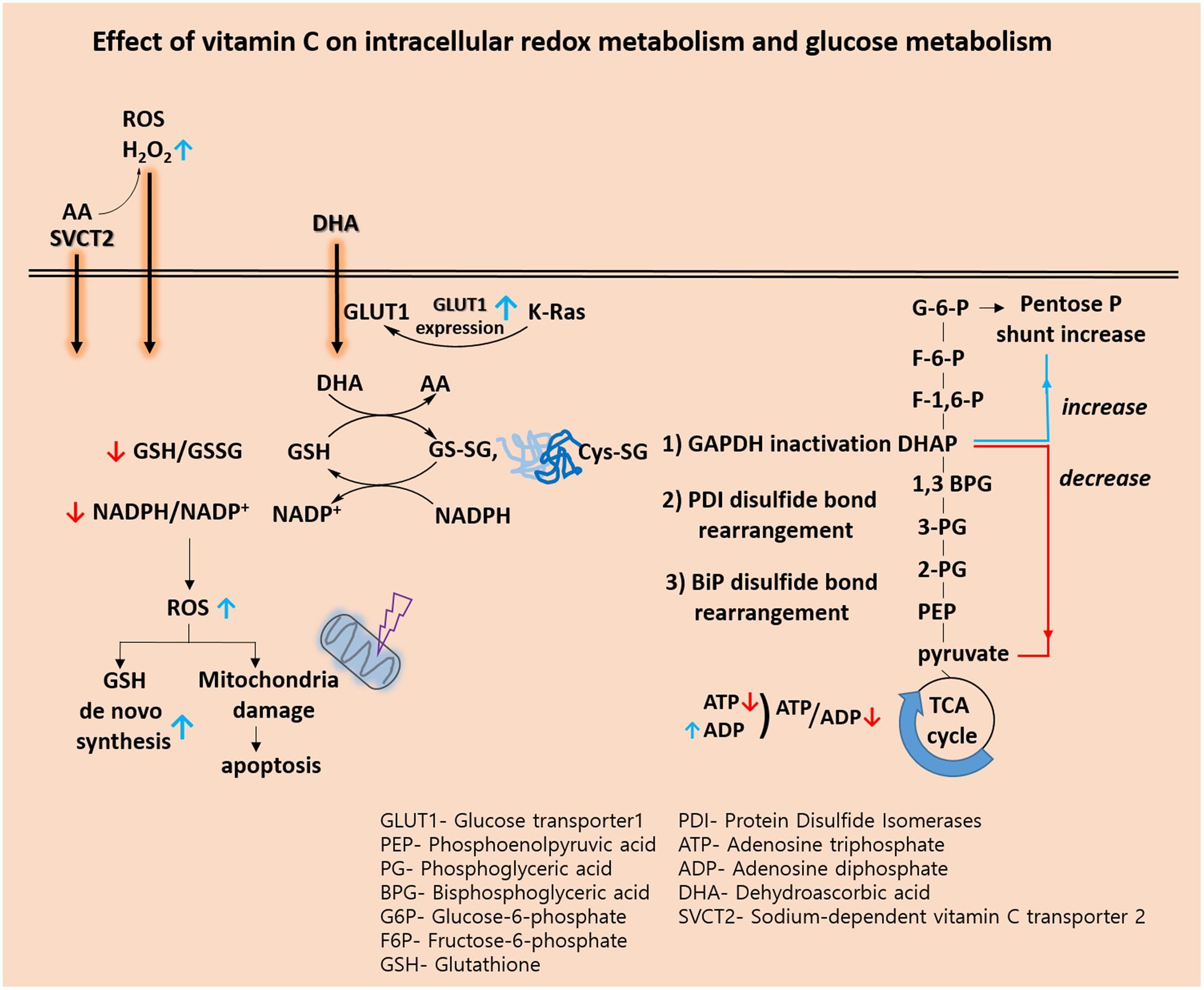 General Suggestions foR Vit c/ cortisol 			                    administration
Oral vs IV vs IM vs SubQ
Labs and Treatment approach for wound 											careHS-CRP, Homocysteine, Magnesium, Thyroid Panel, SHBG, Testosterone, Estradiol, Vit D, PregNenolone, Albumincortisol
Vitamin C, IV 20-50 Grams ,B Complex capsules, Zinc 20 mg caps, Nitric Oxide caps 10 mg , Hydrocortisone caps 10 mg, Magnesium Glycinate caps 250 mg, Pregnenolone caps 30 mg, 
BPC-157  Sub q, Sermorelin Sub q, NAD+
Labs aNd treatment approach for Immune 										healthHS-CRP, Homocysteine, Magnesium, Vitamin D Thyroid Panel, Total Testosterone, SHBG, Estradiol, Prolactin, Aldosterone, Vitamin B12, Folate, IGF-1, Fasting Insulin, Thyroid Antibodies, Hba1c, progesteronelipid panel, tsh, Pregnenalone, Albumin, Amylase, lipase, psa, Cortisol
Vitamins C, D, B-complex, Zinc,  BPC-157, NAD+, Pro-Biotic, Saw Palmetto, Copper, Peptides
Thank you